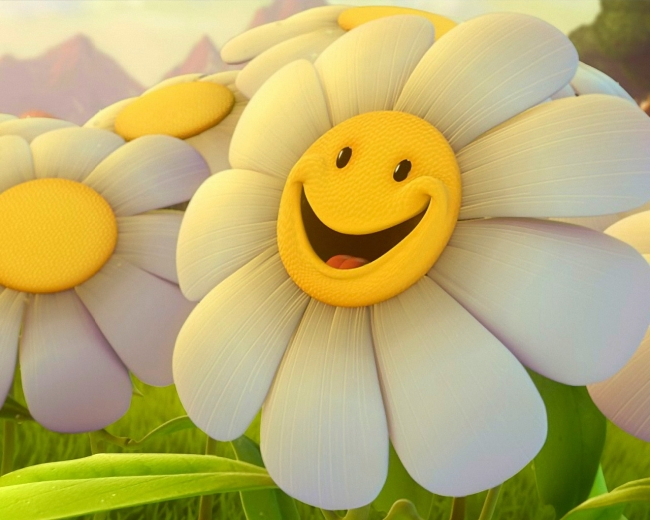 УРОК РУССКОГО ЯЗЫКА1 КЛАСС
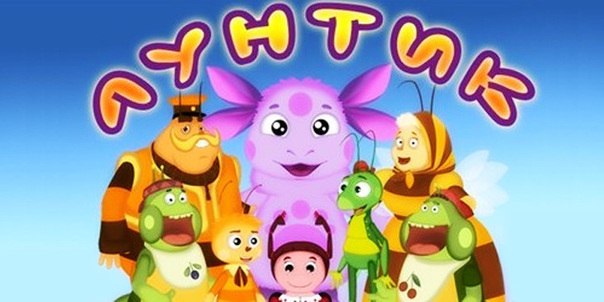 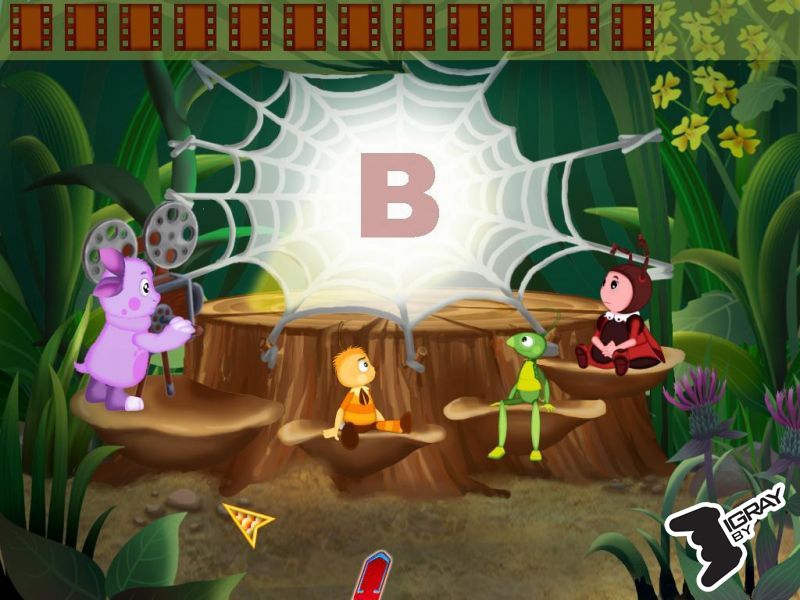 СЛОВАРНАЯ РАБОТА
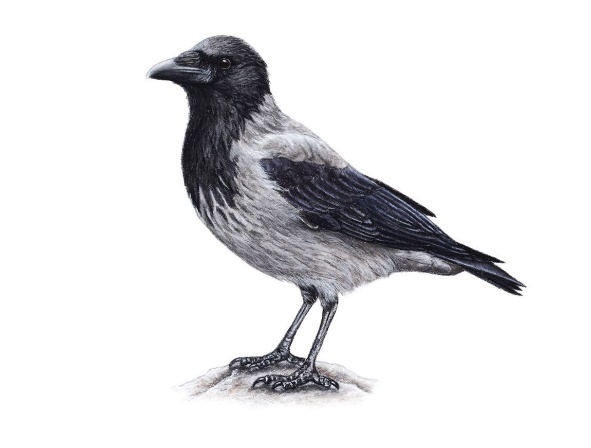 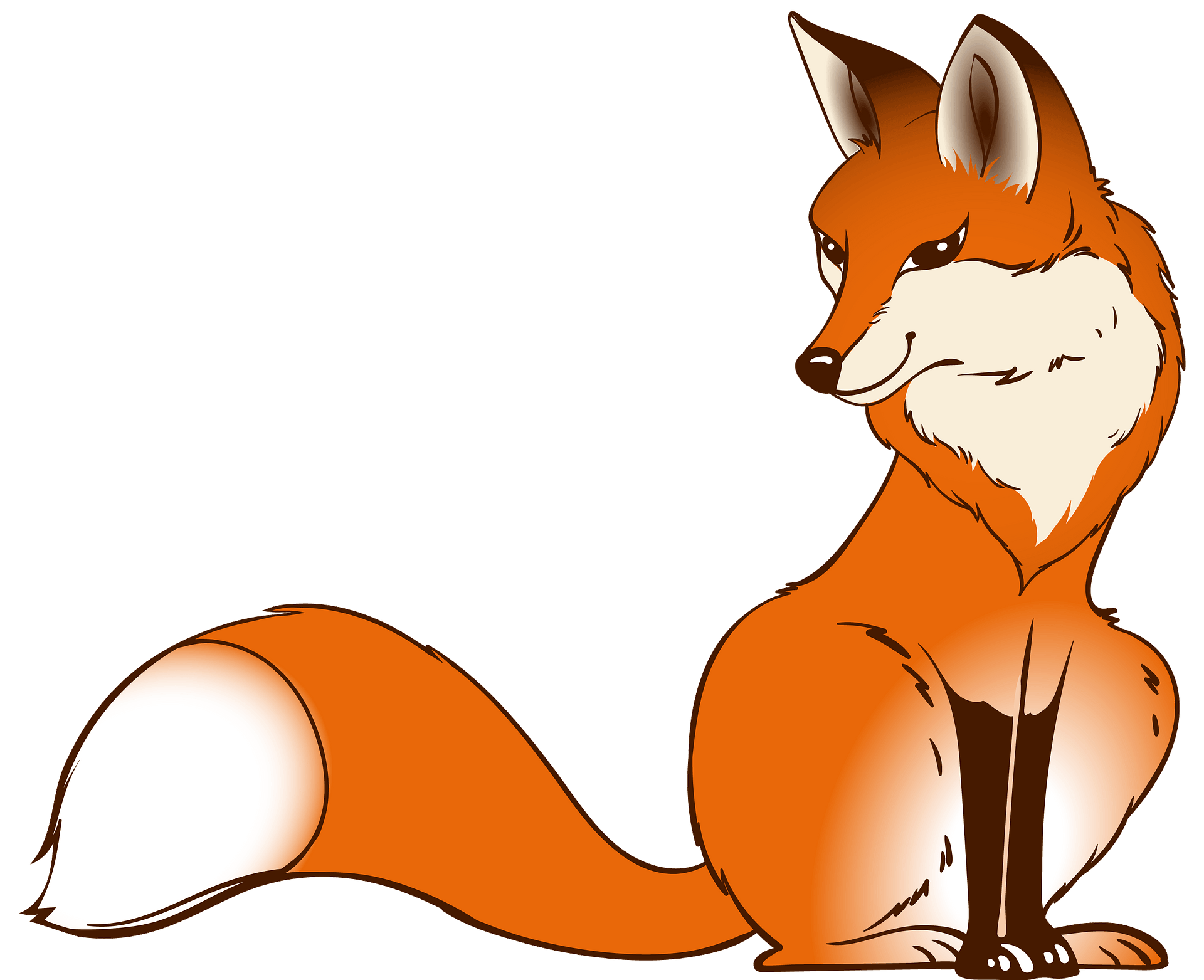 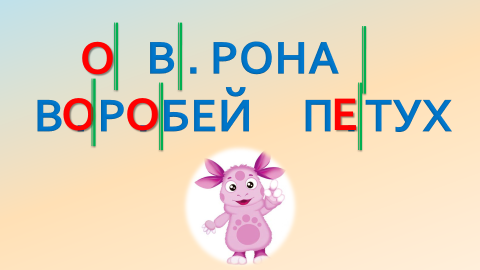 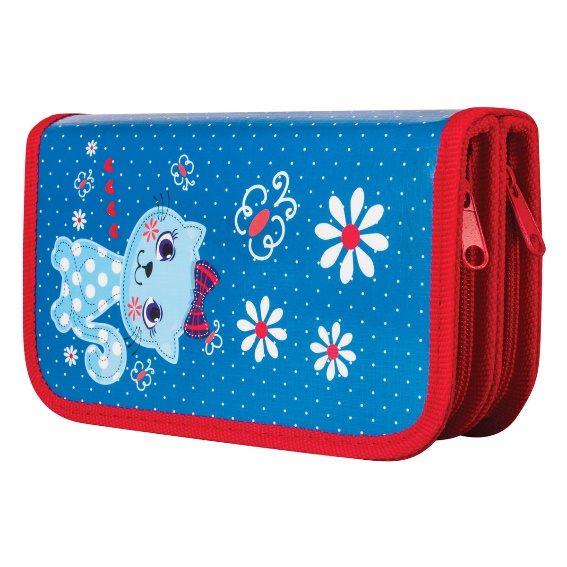 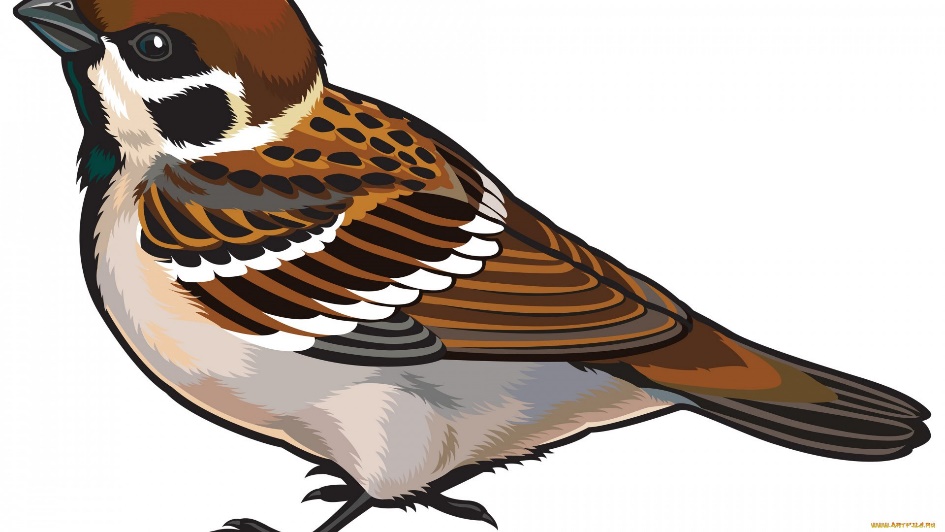 Ворона,лисица,
 пенал, воробей.
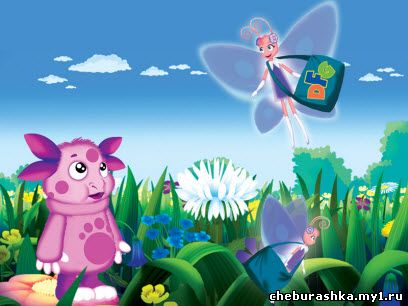 ПЛЫВУТ, НЕБУ, СИНЕМУ, ПО, ОБЛАКА
ПО  СИНЕМУ  НЕБУ ПЛЫВУТ  ОБЛАКА
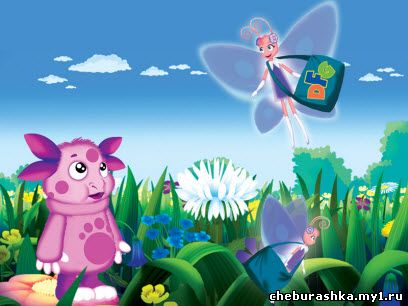 По  синему  небу плывут об
Тема урока
ПЕРЕНОС  СЛОВ
ПЕРЕНОС  СЛОВ
1. Узнаем правила переноса.
2. Будем учиться применять новые знания при письме.
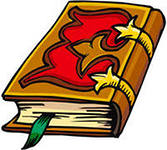 У ро|зы ост|ры|е ши|-
пы.
Бро|дит ста|до по лу|-
гам.
1 правило.Слово переносится по слогам.
Здесь порядок очень строгий.
 Делим все слова на слоги,
 Переносим по слогам:
 Бро-дит  ста-до  по  лу-гам.
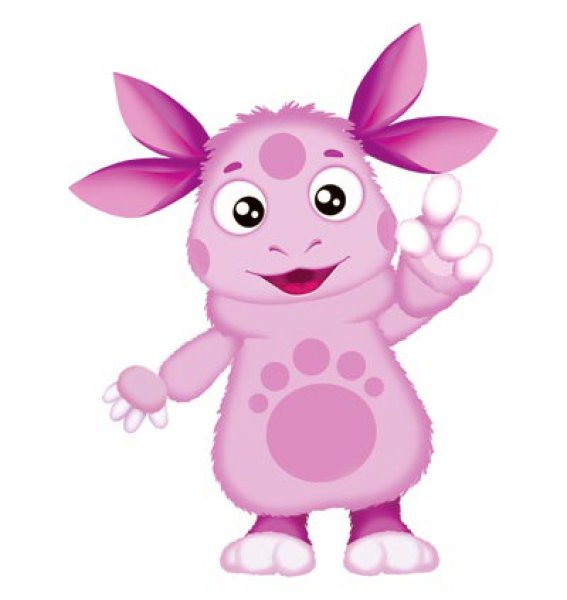 ОБ  ЛА  КА    
ОБ - ЛАКА      
ОБЛА - КА
По  синему  небу плывут  об-лака.
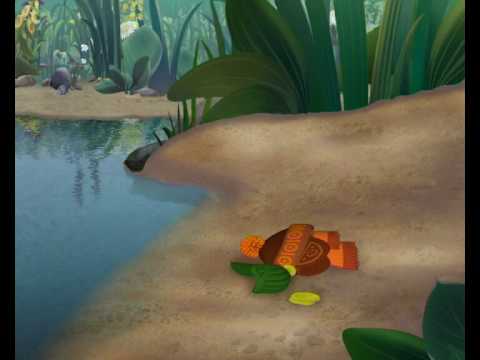 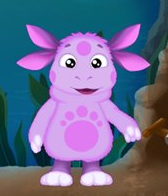 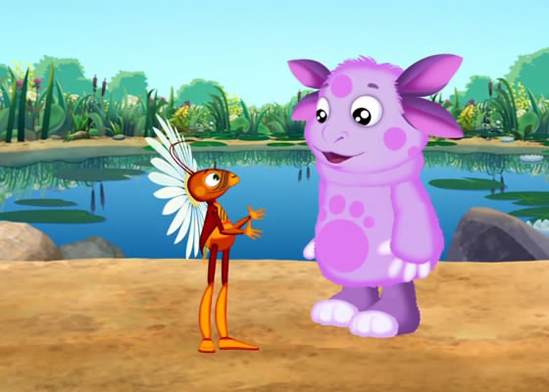 2 правило.Слова из одного слога не переносятся.
Если  в  слове  один  слог, Не  дели  его,  дружок!
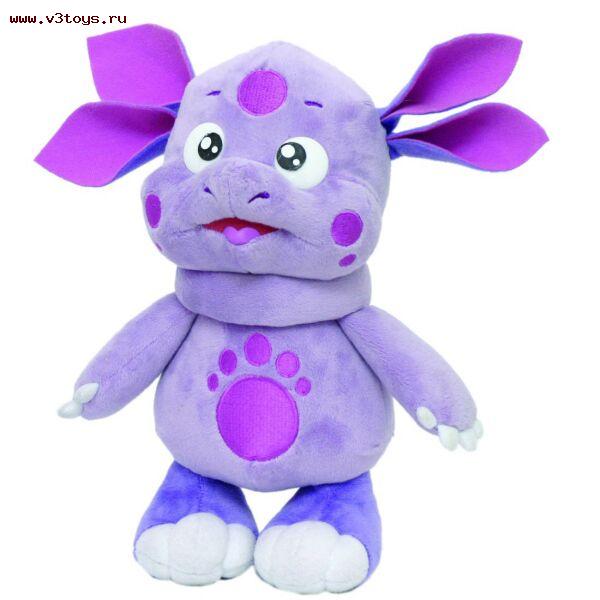 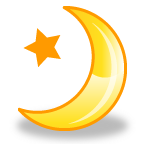 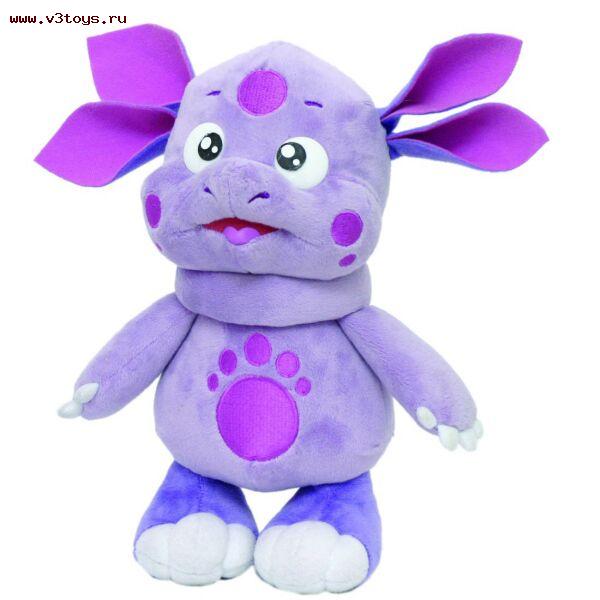 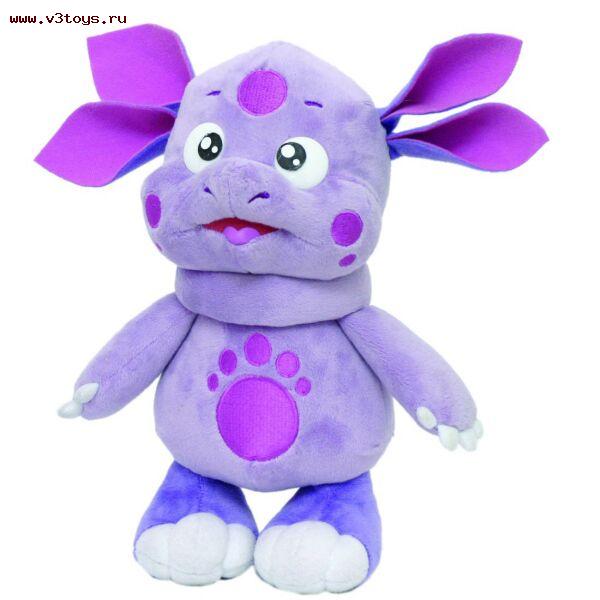 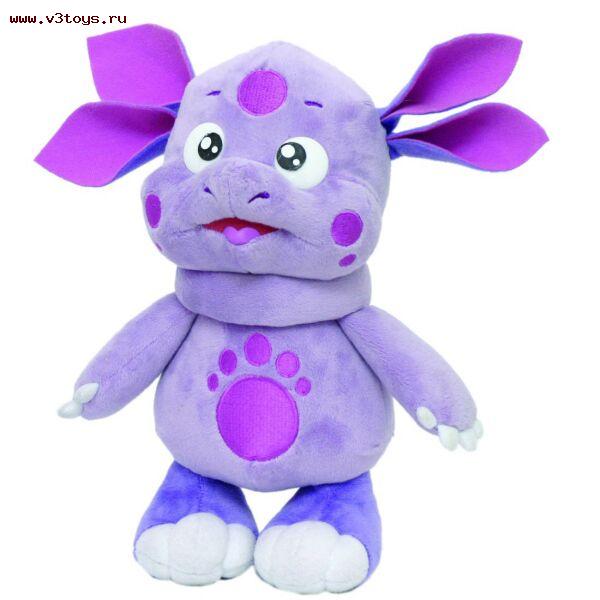 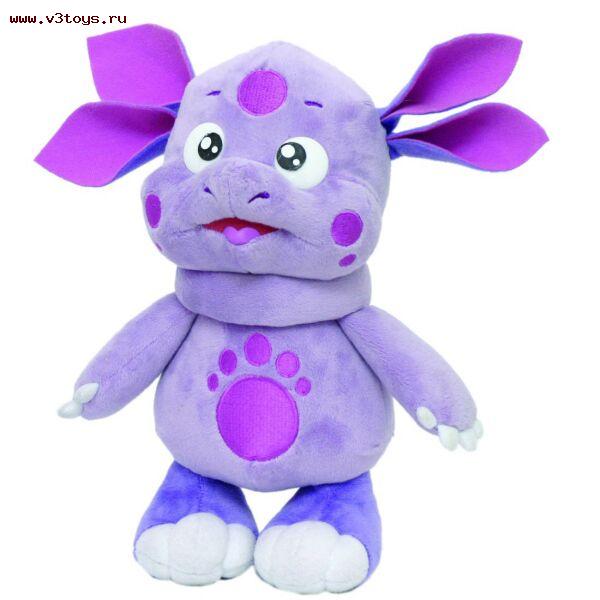 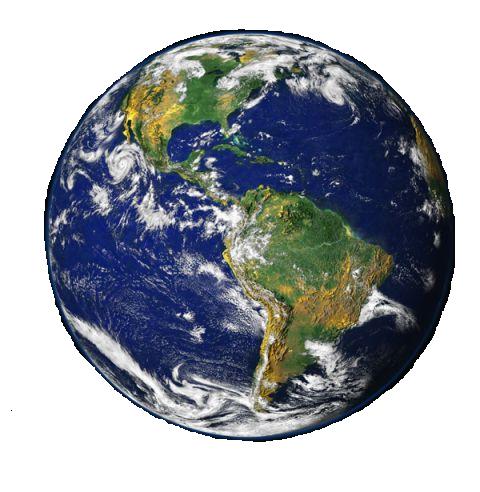 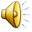 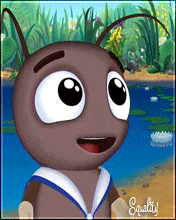 Ребята, как вы думаете,
 есть ли ещё правила 
переноса слов?
Правила работы в группе
убедись, что в разговоре участвует каждый;
говорить спокойно и ясно;
говорить только по делу;
не говорить  всем сразу; 
обращаться друг к другу по имени.
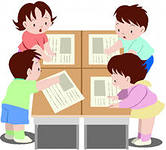 ПЛАН РАБОТЫ
Прочитать слова.
Обратить внимание на выделенные буквы.
Посмотреть, где стоит знак переноса.
Сделать вывод.
конь-ки, день-ки, 
маль-чик
кас-са,рус-ский, 
ван-на
чай-ка, зай-ка,
линей-ка
3 правило.Буквы  Ь,Й нельзя отрывать от предыдущего слога.
Мягкий знак и букву Й
От слога отрывать не смей.
Юля,  обед,         улов
края,  бельё, линия
3 правило.Одну букву нельзя оставлять на строчке или переносить на другую строку.
В слове Аня слога два,               Переносить его нельзя.           Одну букву оторвёшь-                    И в ловушку попадешь.
Е-два
у- 
кол
2
1
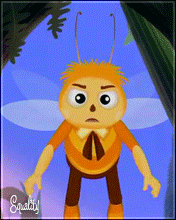 о-
пять
?
РАБОТА В ПАРАХ
Задание: 1 вариант – выписать слова, которые нельзя делить;
2 вариант – выписать слова, разделить черточкой для переноса.
болото, оса, рак, жук, дуб, паук, пчела, жаба, пень.
молодцы
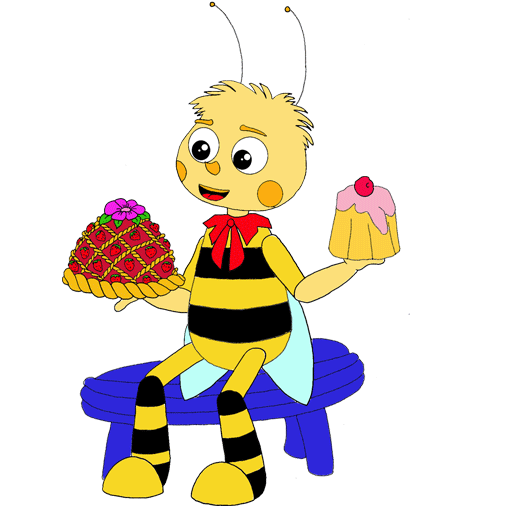 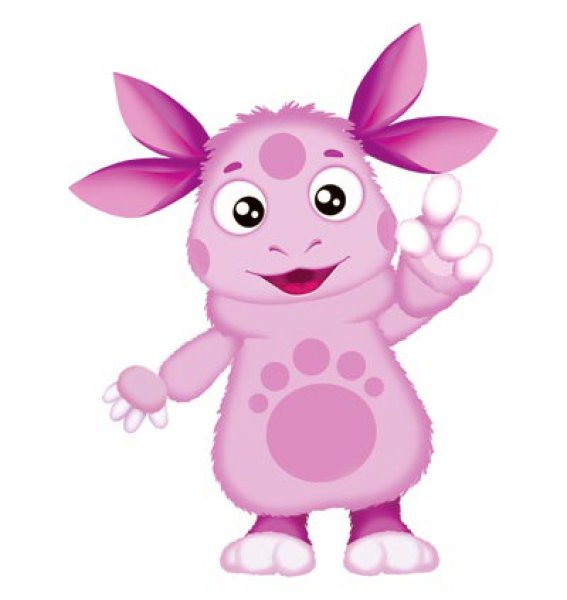